Rendezvényszervezés a könyvtárban
Bognár Noémi ErikaKönyvtári IntézetKutatási és Szervezetfejlesztési Osztály
2016. október 13.
Tartalom
A könyvtári programok céljai, típusai, elvárt kimenetelei és a rendezvényszervezés folyamata
Jó gyakorlatok hazai könyvtárakból
Hasznos weboldalak, helyek, módok az ötletmerítéshez
A könyvtári programok céljai
Információszolgáltatás az intézményünkről, szolgáltatásainkról
Oktatás, készségfejlesztés
Tájékoztatás, ismeretterjesztés
Olvasásfejlesztés, olvasás- vagy irodalomnépszerűsítés
Szórakoztatás
Az olvasók lelki gondozása
Közösségfejlesztés
Ötletcsere a mindennapi problémák terén
A könyvtári programok alapkövei
A könyvtár állománya:
Ide tartoznak az elektronikus dokumentumok és az adatbázisok is
A helyismereti, helytörténeti dokumentumok különösen fontosak a helyi közösségépítéshez
A könyvtári rendszer dokumentumai itthon és külföldön (pl. könyvtárközi kölcsönzés)
A könyvtáros:
Szakértelme
Személyisége
A könyvtári rendezvények céljai
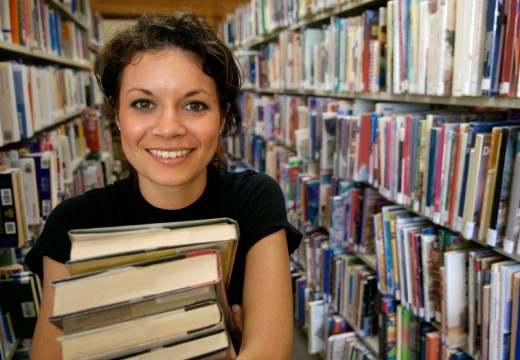 Rendezvénytípusok a könyvtárban
A könyvtári rendezvényszervezés folyamata
Kiindulópont:

Az igények, ötletek felmerülése: könyvtári, használói vagy fenntartói oldalról
Az eddig megrendezett programok tanulságai
Lehetőség: az eddigi hibák kiküszöbölése
A könyvtári rendezvényszervezés folyamata
A helyiek megismerése és igényfelmérés:
A helyiek problémáiról, érdeklődési köréről, céljaikról
Mit hiányolnak az életükben

Igényfelmérési módok:
A lakosság egészének vagy csak egy részének megkérdezése
Folyamatos vagy egyszerre sok ember bevonásával
Személyesen vagy interneten keresztül
Kérdőíves módszer, interjú vagy megfigyelés
Korábbi tapasztalatok megismerése, helyi adatforrások (helyismeret, helytörténet) használata

Az igényfelmérés mellett fontos az igényfelkeltés is!
Az esemény céljának meghatározása:
Elsődleges és másodlagos célok
A célközönség meghatározása:
Lehet több célcsoport is
Általában a lakosság egy csoportja
Szegmentálás:
Nem
Életkor
Családi helyzet
Érdeklődési kör
Jövedelem/státusz/életkörülmény
Nemzetiség
Foglalkozás
Az esemény típusának meghatározása:
Függ a program céljától és célközönségétől
Hagyományos vagy aktivizáló
A pénzügyi helyzet felmérése, költségvetési terv készítése:
Előzetes terv készítése
Térítésmentes vagy önköltséges
A helyszín kiválasztása:
A legalkalmasabb hely a könyvtár!
Az időpont, időtartam meghatározása:
Évszak, hétköznap/hétvége, napszak
Más eseményekkel, ünnepekkel, hosszú hétvégékkel, iskolai szünetekkel való összehangolás
Nyitvatartási időben vagy időn kívül
Egy időpont vagy sorozat
Az esemény stílusának meghatározása:
Formális vagy informális jellegű
Az esemény reklámozásának megtervezése:
Módjának, felületének megtervezése
A könyvtári rendezvények szervezésének  folyamata
Az ütemterv, forgatókönyv elkészítése:
Kiterjedhet az egész szervezési folyamatra vagy csak a lebonyolításra
Feladatok, felelősök és határidők megszabása
Ellenőrzőlista készítése
A pénzügyi helyzet tisztázása:
A végleges költségvetés elkészítése
Az előadó, oktató körüli teendők:
Elérhetőség megszerzése, kapcsolatfelvétel
Szerződések előkészítése
A helyszínnel kapcsolatos tennivalók:
Ha nem tudjuk a könyvtárban tartani:
Helyszínkeresés
Foglalás
A helyszín előkészítése
A vendégekkel kapcsolatos teendők:
A meghívottak névsorának összeállítása
A regisztrációs felület kialakítása
A várható létszám felmérése
A speciális igénnyel rendelkező vendégek számának felmérése
Előzetes tudásmérés
Az esemény reklámozásának kivitelezése:
Meghívók, plakátok, reklámanyagok készítése, kihelyezése, terjesztése
Személyes tájékoztatás
Felületek: offline és online
Meghívók kiküldése
A dokumentáció körüli teendők:
Jelenléti ív készítése
Fotó- és videókészítő kijelölése, felkérése
A könyvtári rendezvények szervezésének  folyamata
A program lezárása:
A résztvevőktől elérhetőségi adatok kérése
Elköszönés a vendégektől
Az eredeti rend visszaállítása
A könyvtári rendezvények szervezésének  folyamata
A dokumentációval kapcsolatos tennivalók:
A dokumentációhoz szükséges elemek összegyűjtése
Kép- és videószerkesztés
Beszámoló készítése
A beszámoló eljuttatása az érintetteknek
A beszámoló elhelyezése a könyvtár nyilvános felületein (honlap, közösségi média)
Archiválás
A könyvtári rendezvények szervezésének  folyamata
Az elvárt kimenetel
Az előre megfogalmazott célok teljesülése
A könyvtárban a település olyan lakói vagy a célcsoport olyan tagjai is megjelennek, akik előtte soha
A régi könyvtárlátogatókkal való kapcsolat erősítése
A rendezvények során a lakosság jobban megismeri, hogy milyen szolgáltatásokat vehet igénybe a könyvtárban
A könyvtári szolgáltatások népszerűsége nő a lakosság körében
A lakosság tájékozottsága nő
A használóképzés következtében a lakosok számítástechnikai, információkeresési, könyvtárhasználati ismeretei elmélyülnek
A település lakosai közötti kapcsolatok minősége javul, egyre többen érzik úgy, hogy a település megfelelő és színvonalas szórakozási, művelődési és kulturálódási lehetőségeket kínál a számukra
Erősödik a település lakosai közötti informális tudásátadás mértéke
Könyvtári programokkal kapcsolatos jó gyakorlatok
A kisgyermekeket megcélzó könyvtári programok
A könyvtár reklámozása, könyvtárismereti foglalkozás
A Könyvtári Maci bölcsődébe, óvodába megy (Könyvtár, Információs és Közösségi Hely, Bátmonostor)A Könyvtári Maci népszerűsítő körútra megy a faluban, első állomása az óvoda lesz, ahol egy mesével lepi meg a kisgyermeket, valamint mesél a könyvtárról, és lehetőség lesz beiratkozásra a könyvtárba.
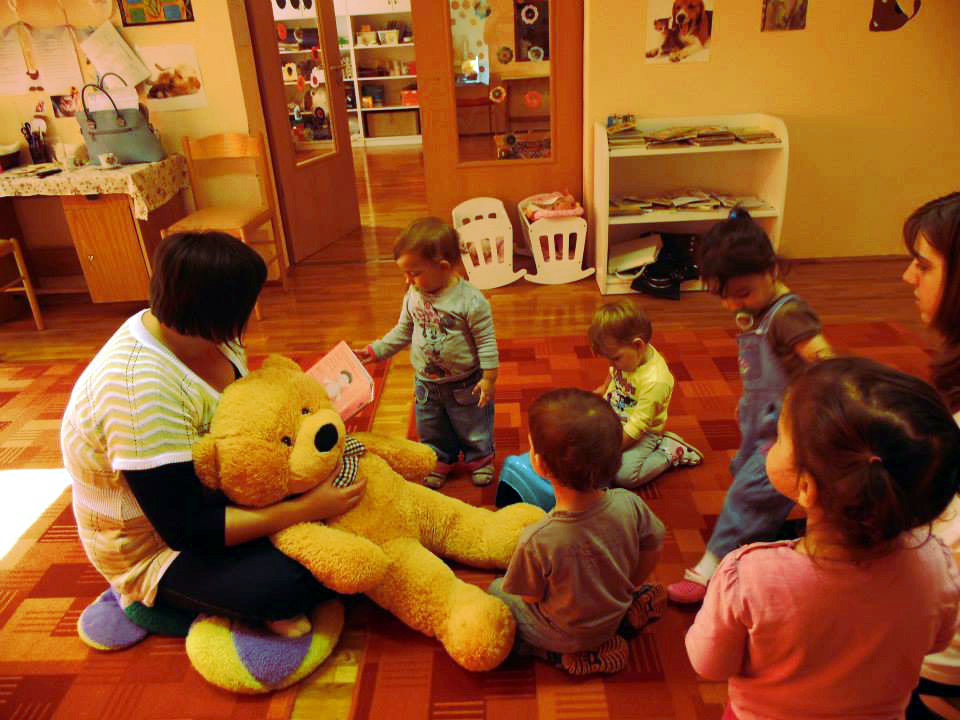 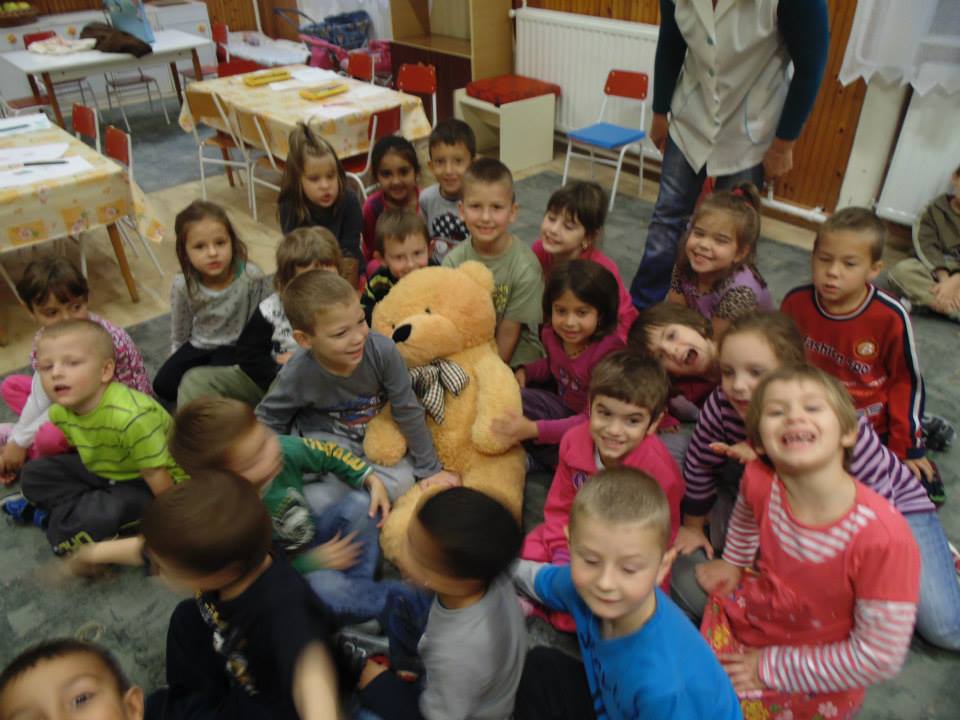 A kisgyermekeket megcélzó könyvtári programok
Zenés, mozgásos foglalkozás
„Sünizene”, „Babatorna” (Pákolitz István Városi Könyvtár, Paks)Két nagyon sikeres, zenés, mozgásos játékos foglalkozás a legkisebbeknek és szüleiknek egyaránt.
Mondókás, kacagtató foglalkozás
Cirókázó Játékklub (Ady Endre Városi Könyvtár és Művelődési, Baja) – Internet Fiesta 2015Fél óra cirógatós, mondókás foglalkozás 0 - 3 éves korig a gyermekkönyvtárban.
Kacagó óra (Községi Könyvtár, Ecséd)Ölbéli játékok, mondókák, dalok, móka és kacagás.
Papírszínház
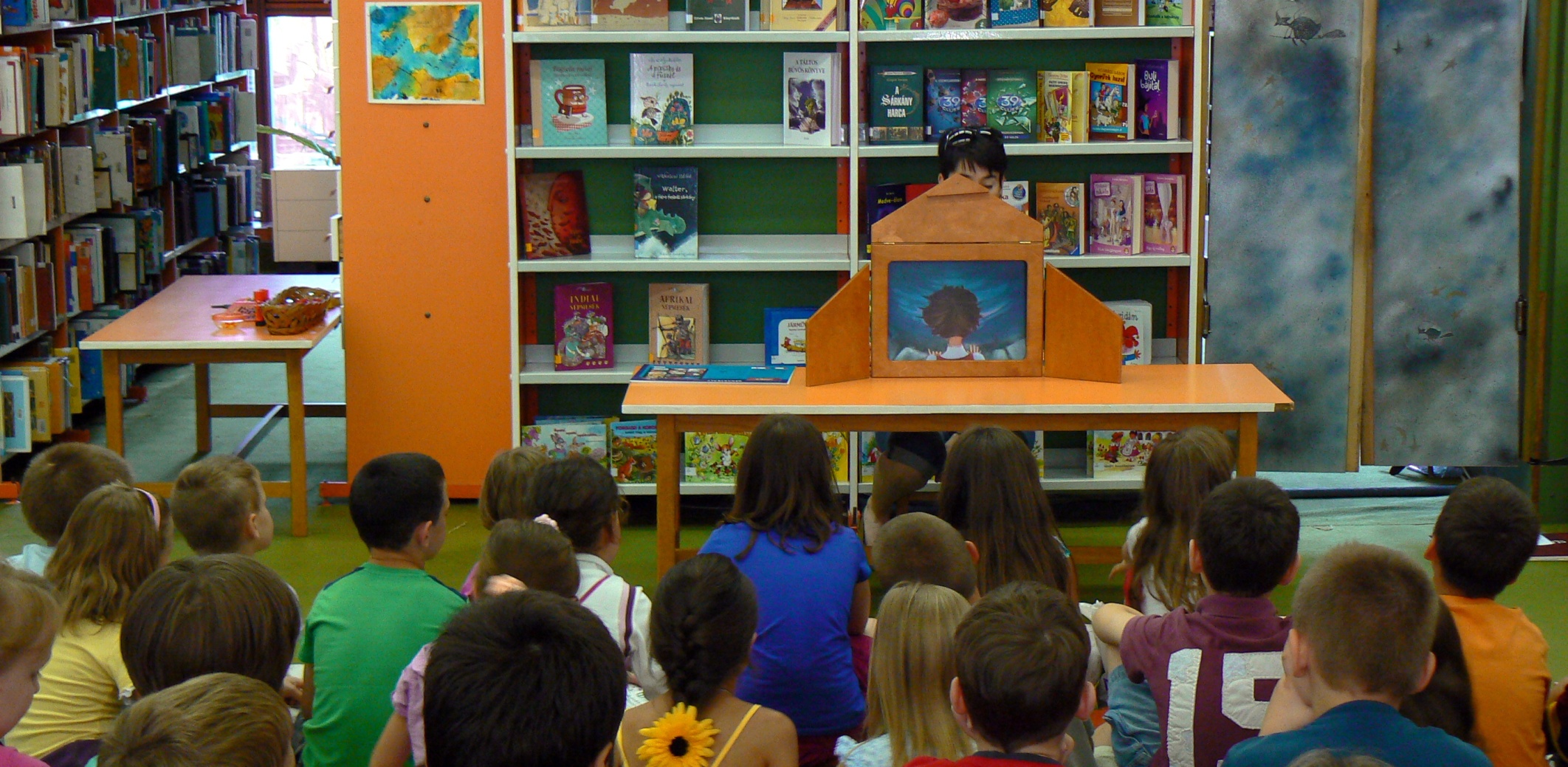 Az iskolás korosztályt megcélzó könyvtári programok
Könyvtári rajzverseny 
„Rajzvarázslat” (Csuka Zoltán Városi Könyvtár, Érd)Összekapcsolja az irodalmat és a képzőművészetet. A gyermekkönyvtár minden évben összeállít egy tematikusan válogatott versgyűjteményt, melyet eljuttat az iskolákba is. Ezeket a verseket illusztrálják a gyerekek.
„Szerencsének szerencséje” (Méliusz Juhász Péter Könyvtár Központi Könyvtára, Debrecen)Egy szabadon választott népmeséhez készített illusztrációt várnak, amelyben a hősnek több próbát kell kiállnia, hogy elnyerje méltó jutalmát. A pályázók bármilyen rajztechnikát alkalmazhatnak.
Pályaválasztási tanácsadó tizenéveseknek
„Mi leszek, ha nagy leszek?” program (Skarica Máté Városi Könyvtár, Ráckeve)(pályaválasztás előtt álló 14 évesek számára) ahol bemutatkoznak a rendőrök, tűzoltók, védőnők, óvónők, tanárok, szakmunkások.
Az iskolás korosztályt megcélzó könyvtári programok
Előadás, beszélgetés 
Helytörténeti óra Veca nénivel (Klubkönyvtár, Városföld)Élő emlékezet - Városföldről mesél Veca néni. Régi emlékekről, múltunk értékeiről.
Könyvtárhasználati óra
Keresési technikák a weben és a könyvtárban (Takáts Gyula Megyei és Városi Könyvtár, Kaposvár)Előadás középiskolás diákoknak a témában.
Mire jók a könyvek? (Községi Könyvtár, Ecséd) Könyvtárhasználati ismeretek: anyaggyűjtés és irodalomjegyzék készítése.

Oktatás internethasználatról
„Biztonságos internet”
Könyvtári táborok: kézműves, olvasó
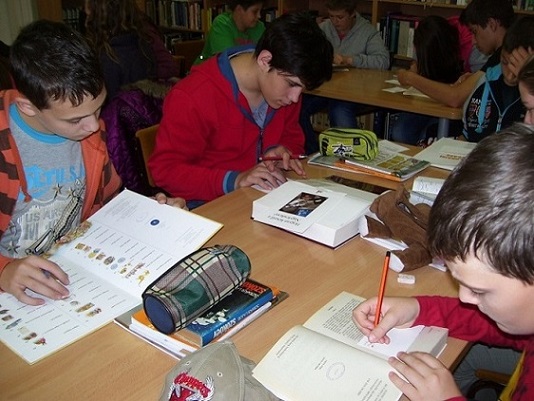 Olvass Macinak!(Bródy Sándor Könyvtár, Zenei és Idegen Nyelvi Gyűjtemény, Eger)
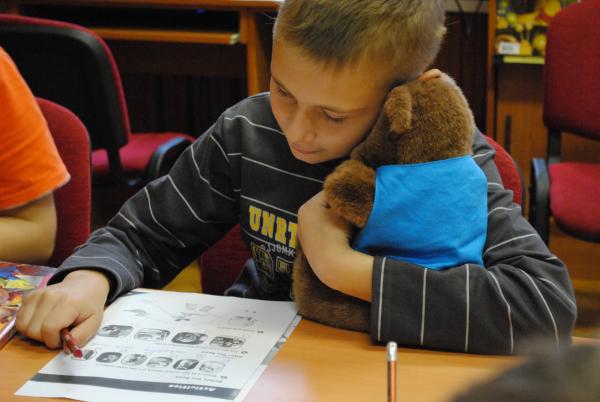 A Nagy Könyves Beavatás(Bródy Sándor Könyvtár, Eger)
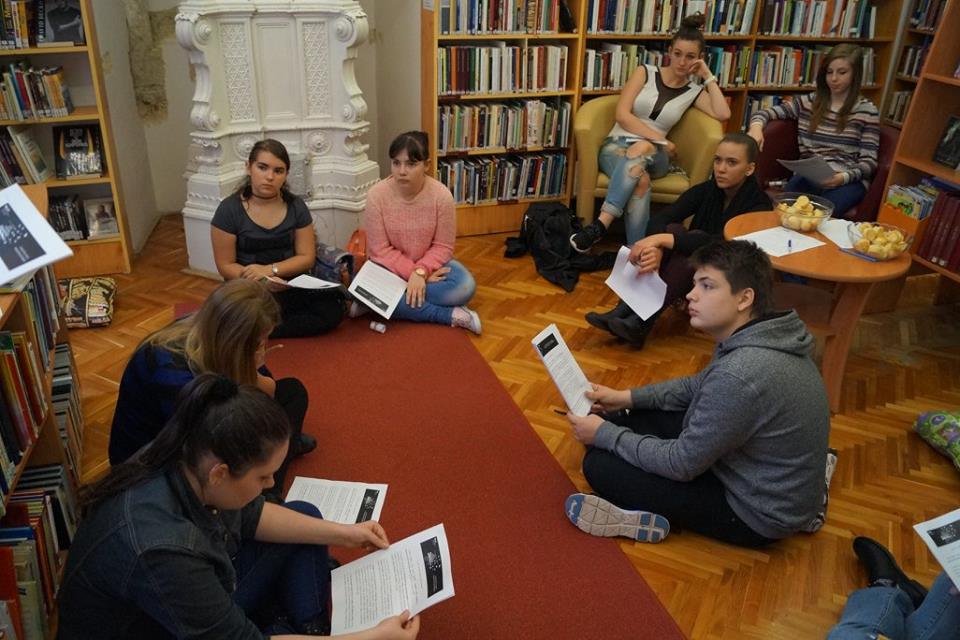 A felnőtt korosztályt megcélzó könyvtári programok
Álláskeresési tanácsadás 
Önéletrajzíró tréning
Könyvtári túrákSéta a könyvtári terekben; a könyvtár rendje, működése mindennapi élete; a könyv útjának bejárása; különleges raktári dokumentumok tanulmányozása.
Számítógép- és internethasználati tanfolyam
Előadás, beszélgetés, könyvbemutató
Együtt az egészségünkért! (Községi és Általános Iskolai Könyvtár, Kompolt)Egészségmegőrző könyvtári előadás.
Főzzünk, éljünk egészségesen! (Vörösmarty Mihály Városi Könyvtár és Közművelődési Intézmény, Bácsalmás)Egész héten, könyvbemutató és webböngésző a könyvtár "fitt könyveiből" és a témához kapcsolódó weboldalakról.
Könyvtári szabadulószoba(FSZEK Rákoskeresztúri Könyvtár, Budapest)
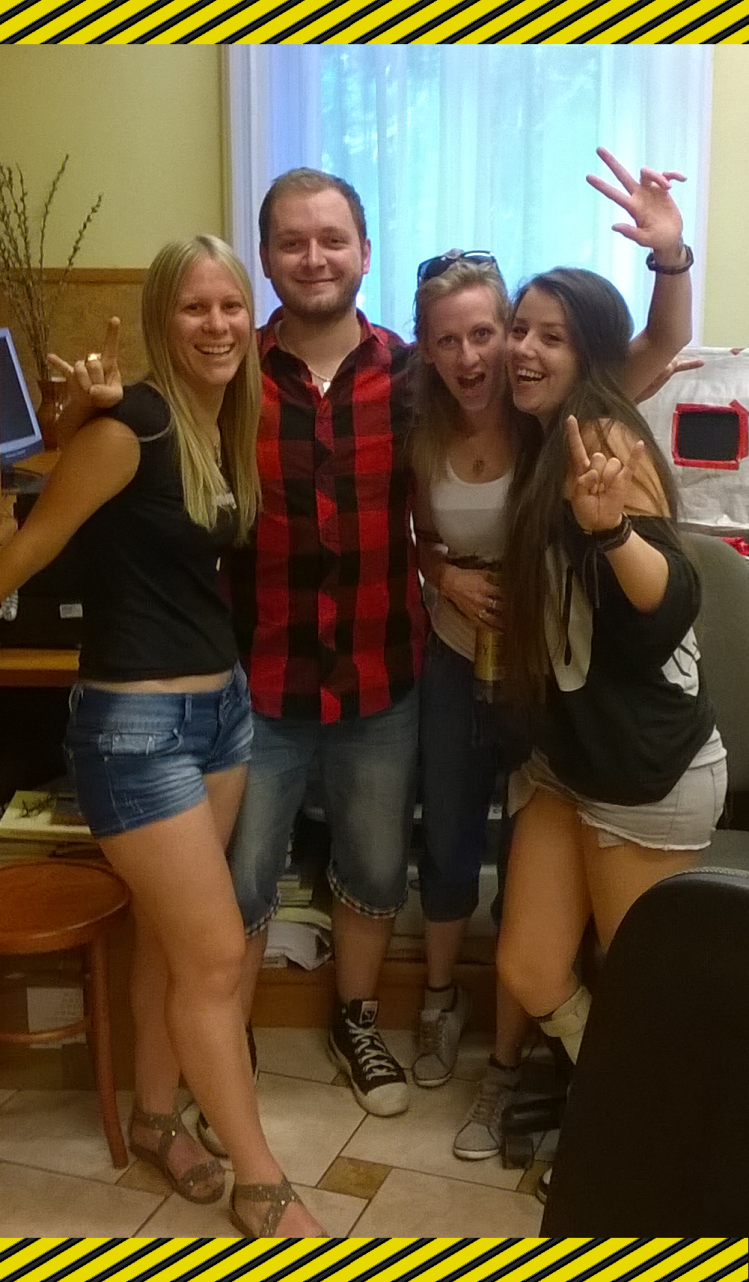 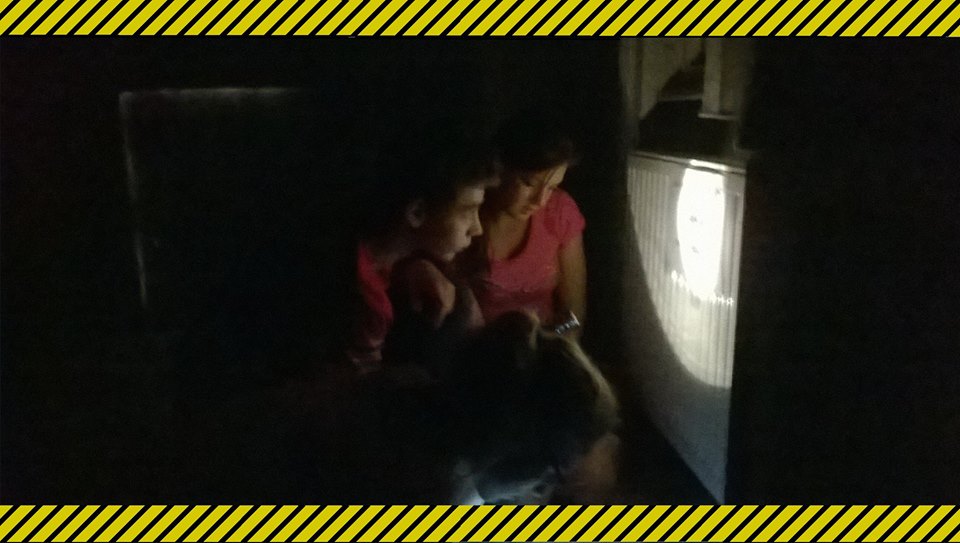 Az idősebb korosztályt megcélzó könyvtári programok
Olvasóklub
Biblioterápiás foglalkozás
Internethasználati továbbképzés
„Netten a neten” (Csuka Zoltán Városi Könyvtár, Érd)Oktatás az internet használatáról.
Okoskönyvtár (Pomázi Művelődési Ház és Könyvtár, Pomáz)Az internethasználat veszélyiről nyugdíjasoknak. A közösségi oldalak bemutatása és a levelezési rendszerek megismertetése.
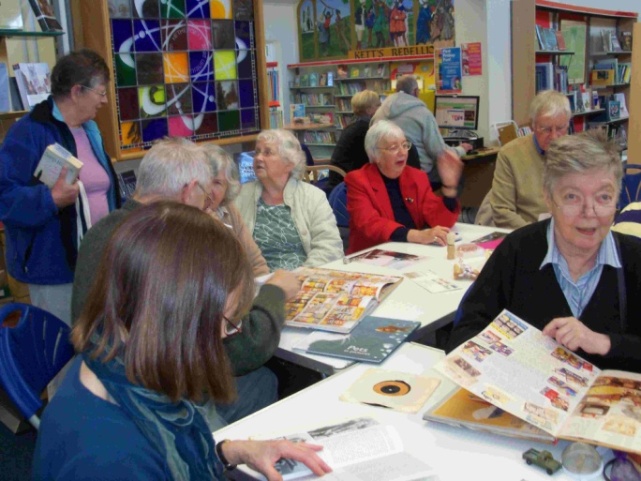 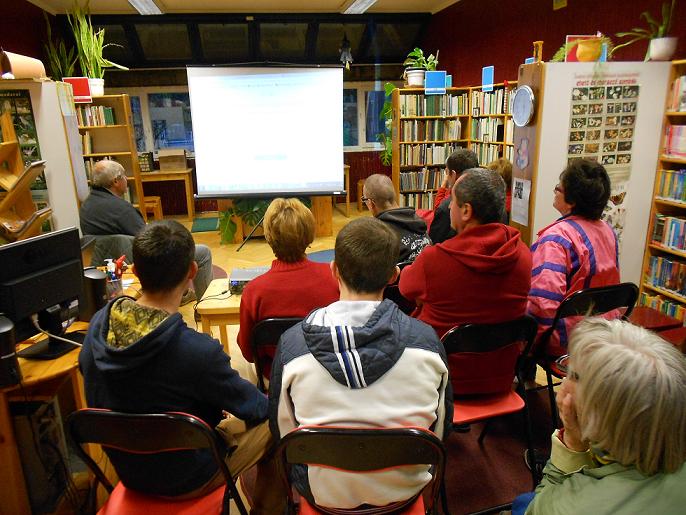 Hasznos honlapok az ötletmerítéshez
Könyvtári programokat összegyűjtő weboldalak
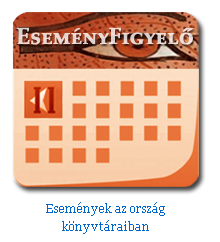 A Könyvtári Intézet szolgáltatása: Események az ország könyvtáraiban: program-előrejelző szolgáltatás
http://ki.oszk.hu/konyvtar/e-konyvtar/esemenyek-az-orszag-konyvtaraiban
Az „Országos könyvtári napok” honlapja
http://osszefogas.kjmk.hu/
Az „Internet Fiesta” honlapja
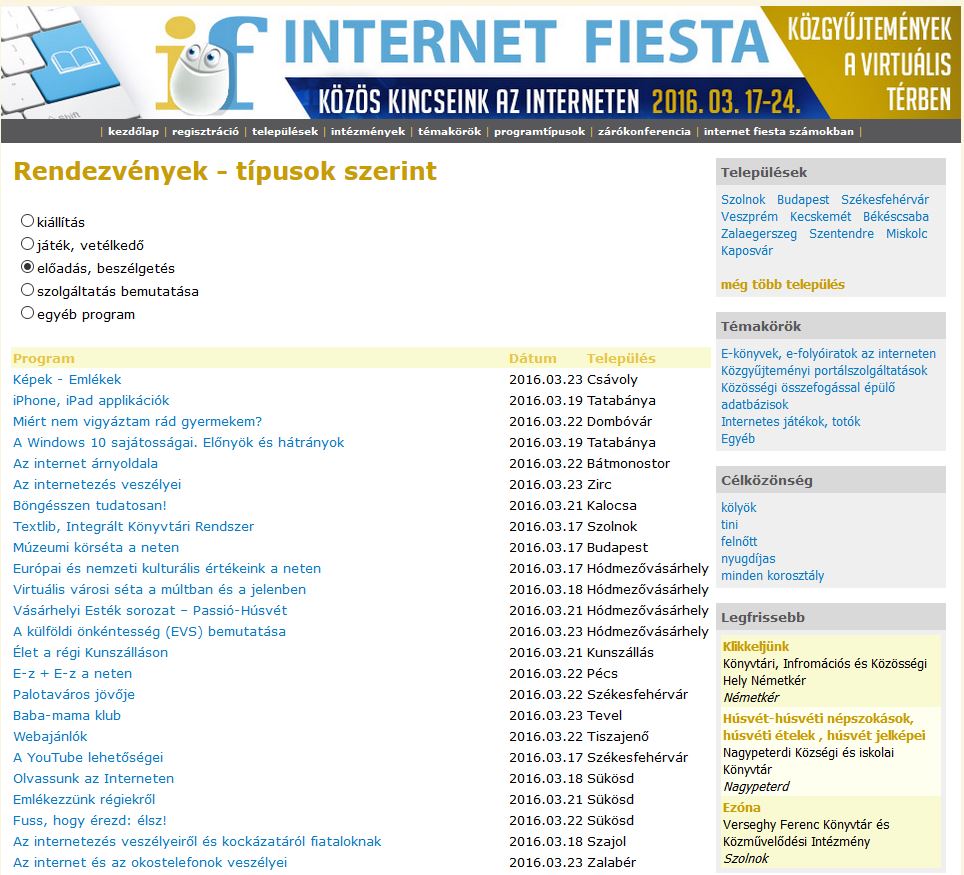 http://fiesta.kjmk.hu
A Könyvtári Intézet oldala
http://ki.oszk.hu/category/let-lt-sek/dokumentumok/k-nyvt-ri-j-gyakorlat
Programming Librarian
http://www.programminglibrarian.org/
Egyéb ötletmerítő helyek, módok
Szakmai kapcsolatokon keresztül
Szakmai fórumokon, konferenciákon
Könyvtári levelezőlistán: pl. Katalisten
Más könyvtárak honlapjairól, rendezvényterveiből, beszámolóiból
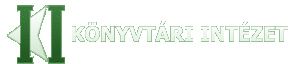 Köszönöm a megtisztelő figyelmet!
Elérhetőség: 
bognar.noemi@oszk.hu